Grafy II
Antonín Jančařík
K čemu směřujeme
Určení, kdy je vektor přirozených čísel skóre jednoduchého grafu.
Vyřešení problému nestranného výboru.
Řešení problému Ramseyových čísel
[Speaker Notes: Chceme sestavit výbor tak, aby se členové navzájem neznali, ale každý znal nějakého člena výboru.]
Sestrojte graf s daným skóre
(2,2,2,2,1,1)
(5,4,4,3,3,3,2)
(3,3,3,1)
Věta Havlova-Hakimiho
Věta nám umožňuje rozhodnout, zda daný vektor je skóre jednoduchého grafu, ale také daný graf sestrojit.
[Speaker Notes: Větu 1.21 dokázali nezávisle na sobě český matematik V. J. Havel a americký
matematik S. Louis Hakimi. Důkaz je poměrně technický a proto jej vynecháme.
Na druhou stranu v dalším textu využijeme myšlenky důkazu, který je konstruktivní
a umožní nám sestrojit alespoň jeden graf s danou stupňovou posloupností.]
Podgraf a indukovaný podgraf
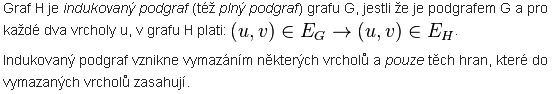 Doplněk grafu
Doplňkem (komplementem) grafu nazveme takový graf, který má stejné vrcholy jako původní graf a přesně ty hrany, které původní hrany které původní graf neobsahuje.
Nalezněte graf, který má čtyři vrcholy a je izomorfní svému doplňku.
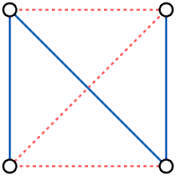 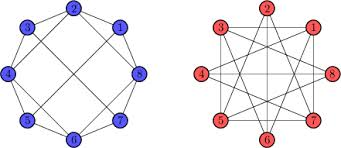 Klika, nezávislá množina vrcholů a Vrcholové pokrytí
Klika (Clique) je množina vrcholů, které úplně pospojované hranami.
Nezávislá množina v grafu je taková množina jeho vrcholů, že žádné dva z nich nejsou spojeny hranou.
Vrcholové pokrytí grafu je taková podmnožina vrcholů, že každá hrana grafu je incidentní aspoň s jedním vrcholem z této množiny.
Aplikace na grafy
Nalezněte velikosti minimálního vrcholového pokrytí a velikost max. nezávislé množiny pro následující graf:
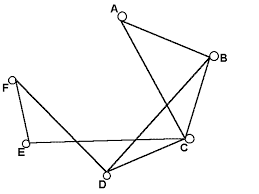 Věta
Počet vrcholů grafu je roven velikosti minimálního vrcholového pokrytí + velikost max. nezávislé množiny (Gallai 1959).
Řešení problému výboru
Dokažte, že pro libovolnou skupinu členů platí, že po přidání dvou osob, které nikdo nezná, lze sestavit výbor tak, že žádní dva členové výboru se neznají a každý nečlen výboru zná nějakého člena výboru.
Výborové číslo
Pro daný graf nazveme výborovým číslem nejmenší počet vrcholů takový, že existuje podmnožina vrcholů (výbor), která je nezávislá a zároveň je spojena hranou s každým vrcholem mimo tuto podmnožinu.
Nalezněte vrcholové číslo pro vybrané grafy.
Motivační úloha
Dokažte, že pokud se sejde šest lidí, tak mezi nimi buď existuje trojice, která se nezná, nebo trojice, ve které zná každá každého.
(Předpokládejte, že vztah znát se, je symetrický.)
Ramseyova podmínka a číslo
Číslo n splňuje (p,q)-Ramseyovu podmínku, pokud každý graf o n vrcholech, buď obsahuje kliku o p vrcholech, nebo jeho doplněk obsahuje kliku o q vrcholech.
Ramseyovo (p,q)-číslo je nejměnší přirozené n, které splňuje (p,q)-Ramseyovu podmínku.
Zobecněním úlohy jsou Ramseyovo čísla, pro obarvení. Úkolem je nalézt nejmenší přirozené n, aby libovolné obarvení úplného grafu o n vrcholech již obsahovalo jednobarevnou kliku dané velikosti.
Frank Plumpton Ramsey (1903–1930)
Ve filozofické části jeho díla patří k nejvlivnějším tzv. redundační teorie pravdy, která říká, že pravda je ve filozofii nadbytečný (redundantní) pojem, jakási perifráze, "lingvistický zmatek".

Z matematické části jeho díla je dnes nejznámější tzv. Ramseyův theorém, spadající do oblasti kombinatoriky. Stojí na něm celá jedna její větev někdy nazývaná též "Ramsey theory" - zkoumá, kolik musí být v jakémkoli systému funkčních prvků, aby se celý systém nezhroutil.

Ramsey přispěl i k rozvoji ekonomie, ponoukán svým nadřízeným v Cambridge a přítelem Johnem Maynardem Keynesem. Zabýval se problémem optimálního růstu (Ramsey–Cass–Koopmansův model), optimálního zdanění či optimálního nastavení ceny při monopolu na trhu (tzv. Ramseyův problém či "Ramsey–Boiteux pricing").
Kolik je Ramseyovo (3,3,3)-číslo
A – 9
B – 12
C – 15
D – 17
E – 21
F – 37
G – 51
H – 98
I – 135
J – 1739
[Speaker Notes: <field><classify>1</classify><mode type='1'>1</mode><options>10</options><answer choice='0001000000'></answer><points>10</points><time>240</time><difficulty>6</difficulty><hint></hint><remark></remark></field>]
Kubický graf
Graf je kubický, pokud jeho každý vrchol má stupeň 3.
Nalezněte dva neizomorfní kubické grafy o šesti vrcholech.
Hyperkrychle
K-krychlí (hyperkrychlí) nazveme graf, jehož vrcholy tvoří všechny uspořádané k-tice tvořené pouze nulami a jedničkami.
Hrany spojují vrcholy, které se liší pouze na jednom místě.
Určete, kolik hran má:
3-krychle
4-krychle
5-krychle
3–Krychle
Kolik má hran 3-krychle?
A–6
B–8
C–10
D–12
E–14
F–16
G–18
H–20
I–22
J–24
[Speaker Notes: <field><classify>1</classify><mode type='1'>1</mode><options>10</options><answer choice='0001000000'></answer><points>10</points><time>60</time><difficulty>1</difficulty><hint></hint><remark></remark></field>]
4-krychle
Kolik má hran 4-krychle?
A–12
B–16
C–20
D–24
E–28
F–32
G–36
H–40
I–44
J–48
[Speaker Notes: <field><classify>1</classify><mode type='1'>1</mode><options>10</options><answer choice='0000010000'></answer><points>10</points><time>60</time><difficulty>2</difficulty><hint></hint><remark></remark></field>]
5-krychle
Kolik má hran 5-krychle?
A–10
B–20
C–30
D–40
E–50
F–60
G–70
H–80
I–90
J–100
[Speaker Notes: <field><classify>1</classify><mode type='1'>1</mode><options>10</options><answer choice='0000000100'></answer><points>10</points><time>60</time><difficulty>3</difficulty><hint></hint><remark></remark></field>]